2018 Review &Future of Ham Radio
Martin Buehring – KB4MG - CARS President
October 13, 2018
CARS Mission Statement
The mission of the Cherokee Amateur Radio Society is to promote the hobby of amateur radio to the Cherokee County residents and surrounding communities. It primarily serves to provide education, FCC testing, public service, and fellowship to people with the common interest of amateur radio.
Major Club Activities
Focus on Education thru Shared KnowledgeFour Major Areas
Operators
Contesting
Focus on achievements like WAS, WAC, etc
Exploring other modes – CW, RTTY, Digital – FSK PSK, JT-65, JT-9, etc
QRP operating – often outdoors
SOTA or similar outdoors operating
Field Day
DMR and Hotspots
EMCOMM
ARES 
Public Service
Go Boxes , design and construction
Repeaters
Builders & Experimenters
Building your own equipment
Electronics experimentation
Antenna design and construction
Many more possibilities with kits and DIY
Extending the hobby
APRS
Direction finding
Maker fairs
STEM program volunteer work
Drones
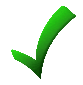 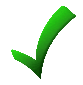 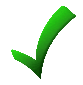 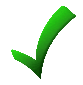 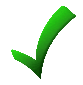 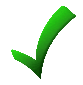 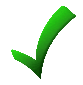 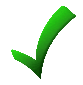 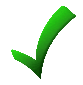 Where is Ham Radio going today?
Numbers of Hams in the US and Territories
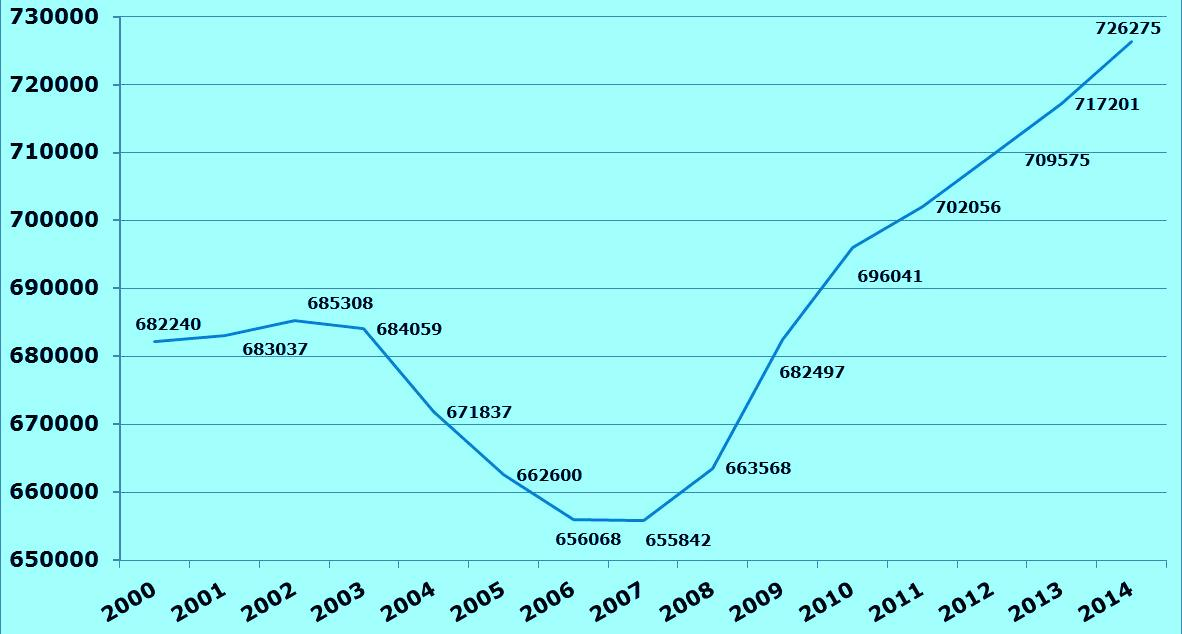 Distribution of Licenses
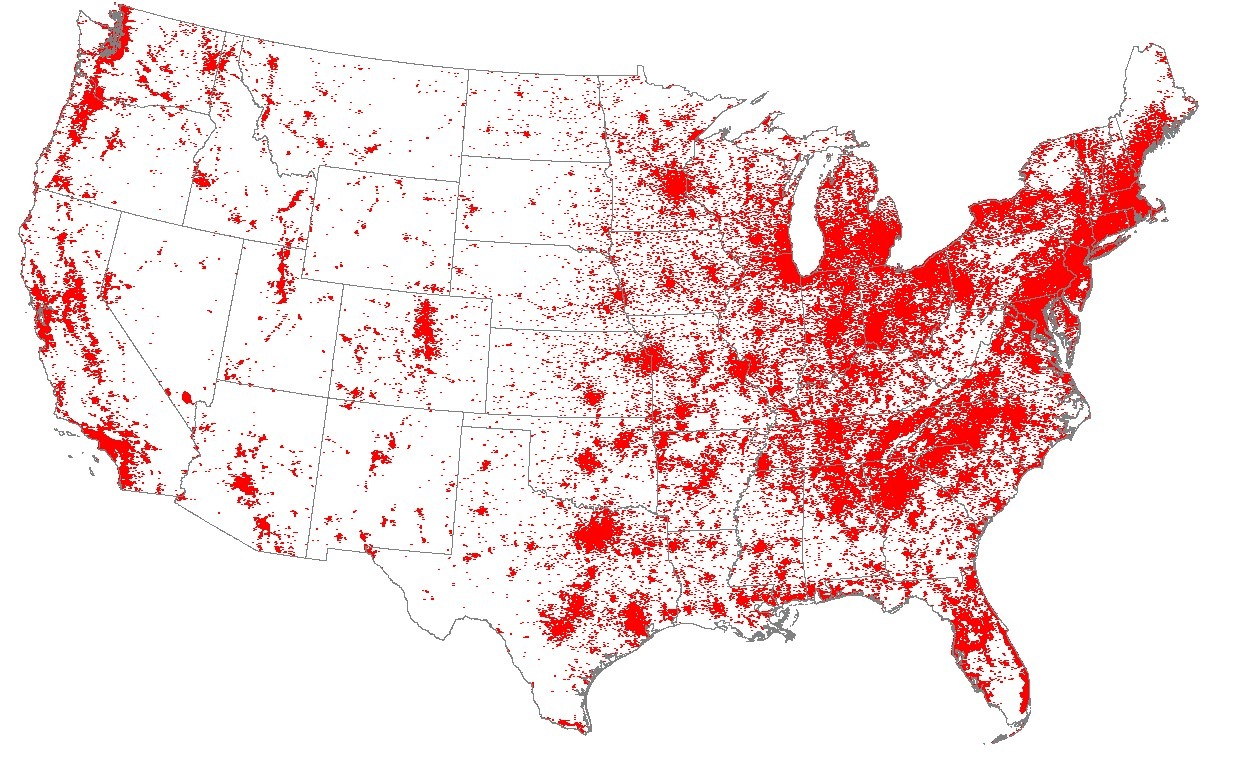 Solar max 
Cycle 24
Financial
Crisis
Solar max 
Cycle 23
Morse Code
Requirement
dropped
Latest number  is 753,394 (September 2018)
Where have we been?
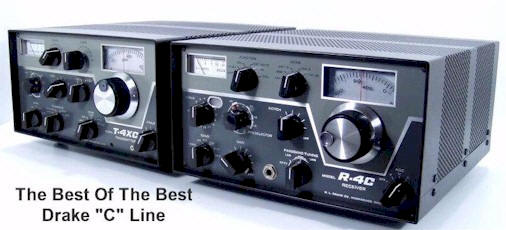 CW and Phone (mostly SSB) dominated the airwaves.
CW was still required up to 2003 FCC change eliminated it.
Lots of hams built home-brew equipment
Companies like Heathkit, Knight, and a few others offered kits for decent radios
If you had money you would buy Collins, Drake, Viking, Hallicrafters, and military surplus
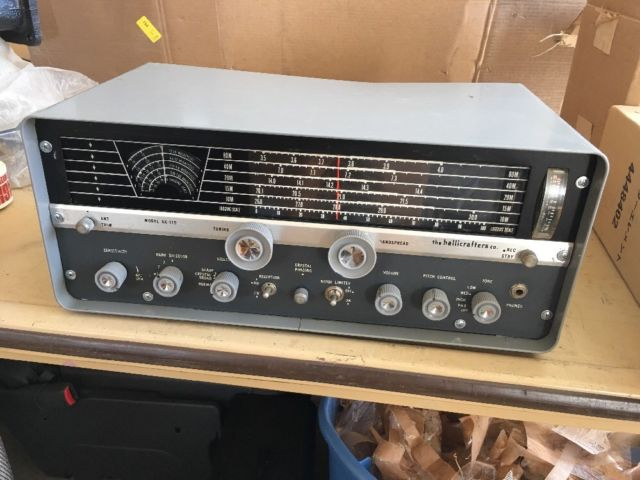 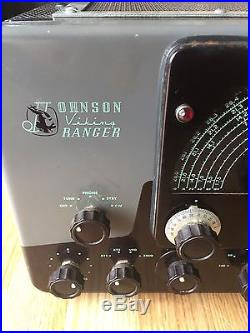 HS and College Radio Clubs were common
Station WA9DNX   Chicago, IL
Circa 1967
Where are we now?
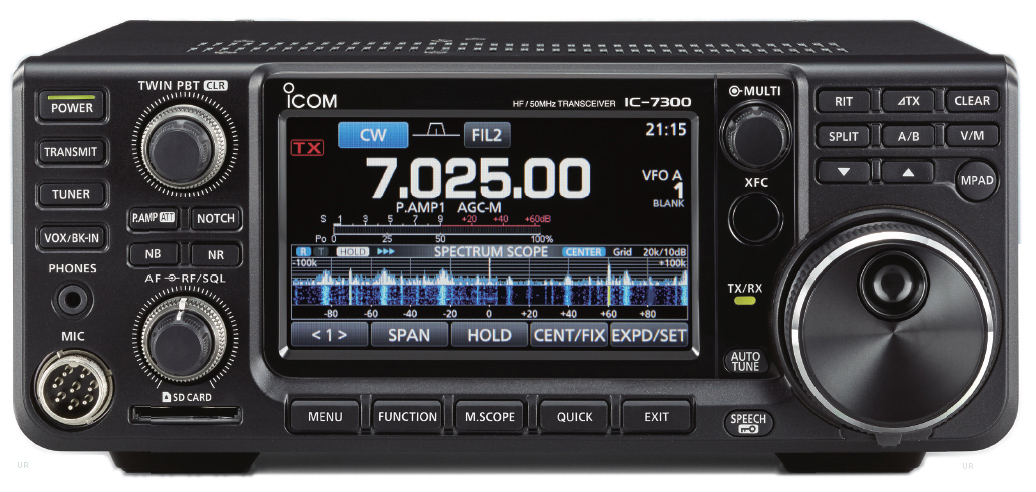 Radio technology grew rapidly and leveraged designs from the commercial world
With microelectronics and computers made radios very capable and complex. 
SDR became a new way to build radios with lots of bandwidth. [Flex, ICOM, many others now]
Digital modes are gaining ground really fast.
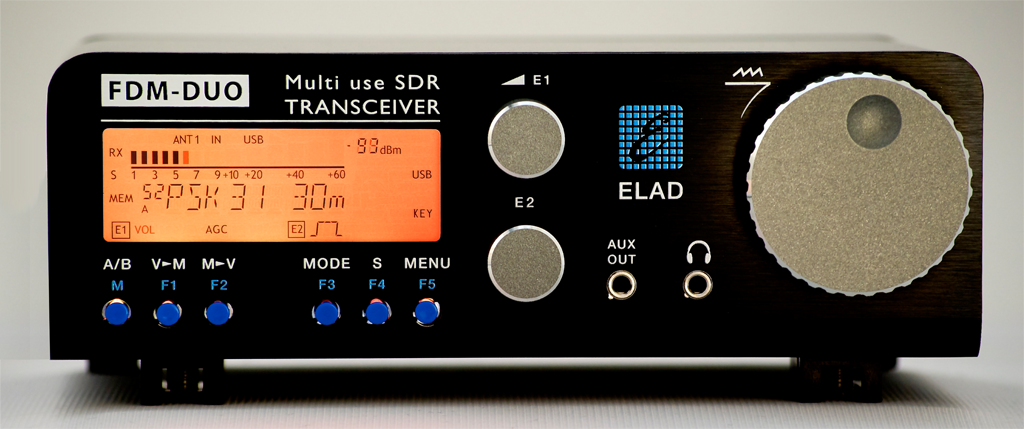 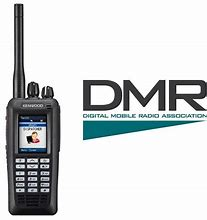 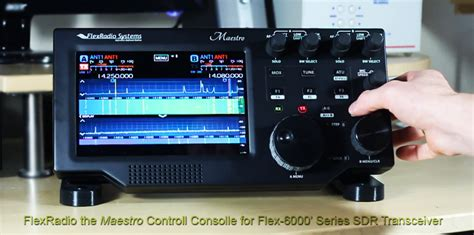 What’s controversial?
Has the Ham Radio landscape changed? If so how and why? 
Many older hams don’t like the digital modes, especially FT8 and on-conversational modes. Claim that this is not what amateur radio is about. 
If the Internet is “involved” in the communication channel, then is it amateur radio?
Has the solar minimum reduced interest in our hobby?
Have Ham Radio Podcasts help create more interest?
Has the “media” misrepresented us?
	NCIS episode, Season 15, Episode 6
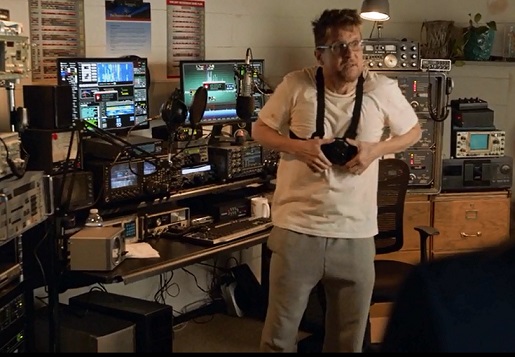 What can CARS do better or different?
Activities? 
Reaching out to youth? – STEM, HS clubs, after school electronics ,etc? 
Scouts programs – offering to help local troops?
Participation is Everything
Thanks for all the support and participation we had in 2018
Looking forward to an even greater 2019!
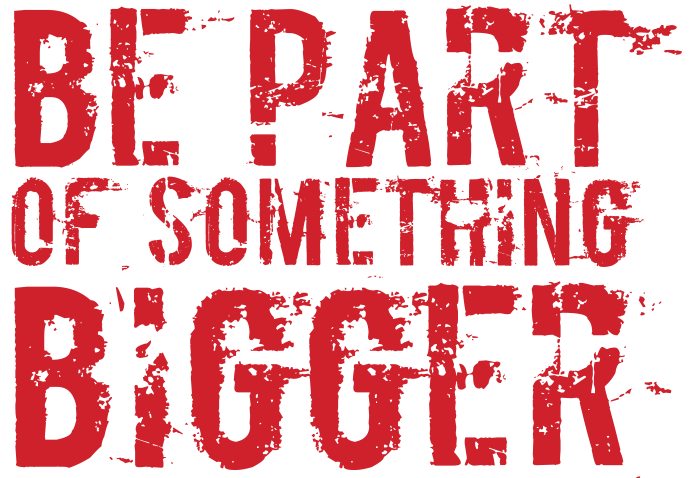